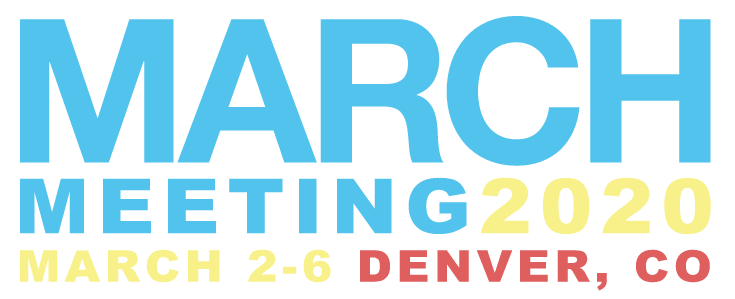 Room TemperatureLogical Qubits
via Optical Nonlinearities

Stefan Krastanov, Mikkel Heuck, Jeffrey Shapiro,Prineha Narang, Dirk R. Englund, and Kurt Jacobs
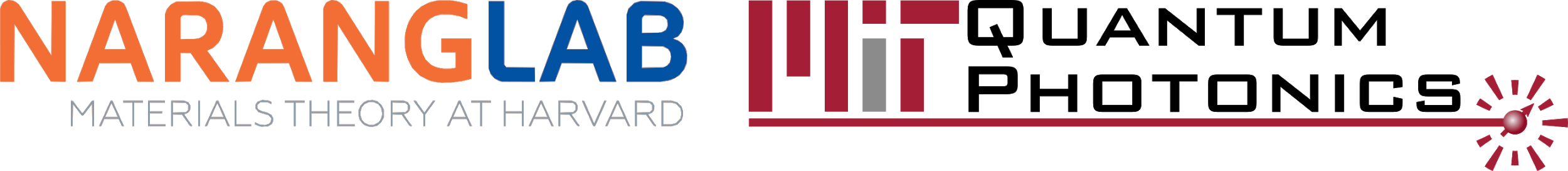 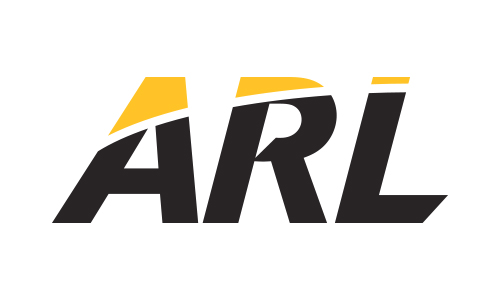 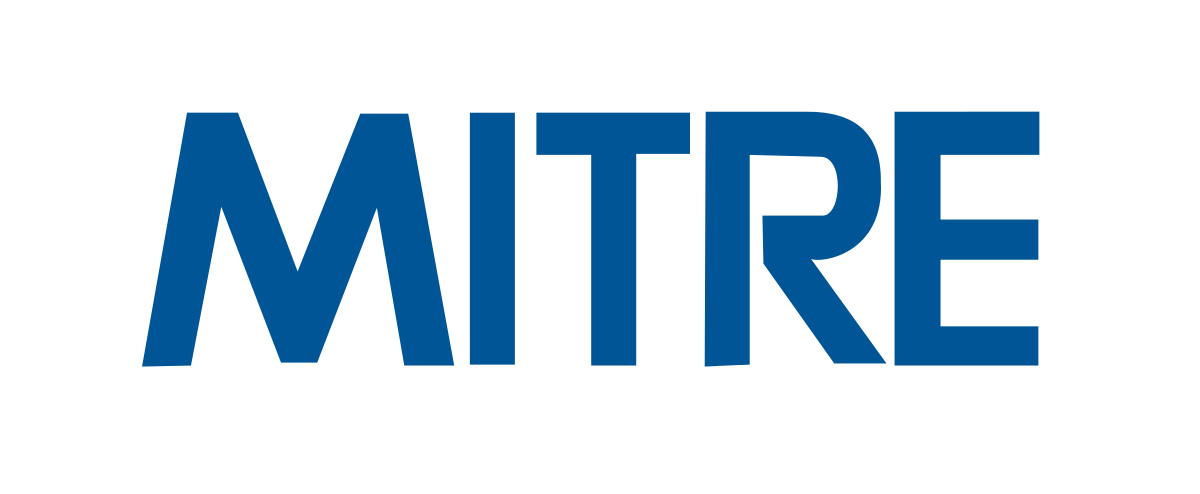 Biased View of Photonics in the Quantum Landscape
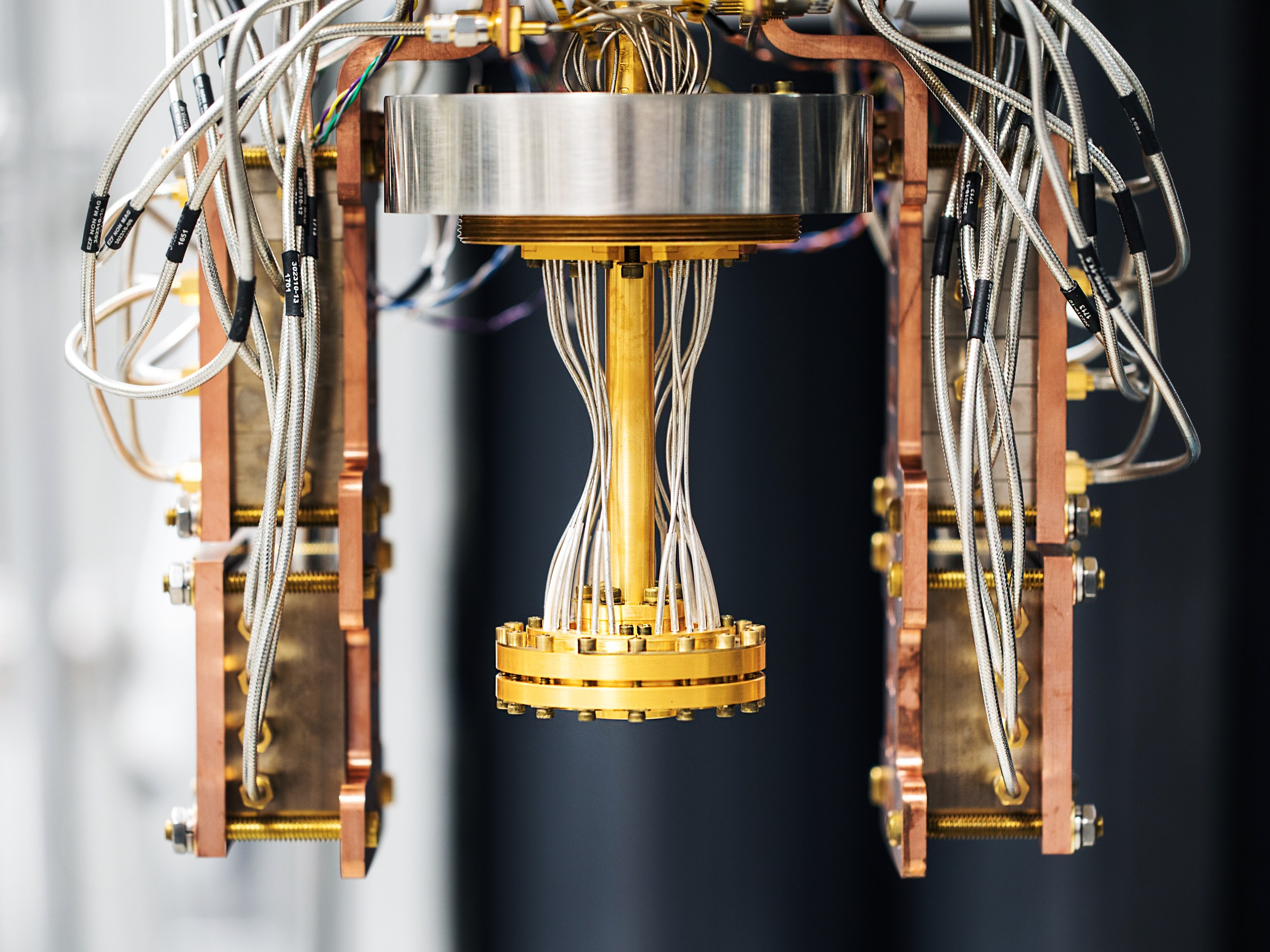 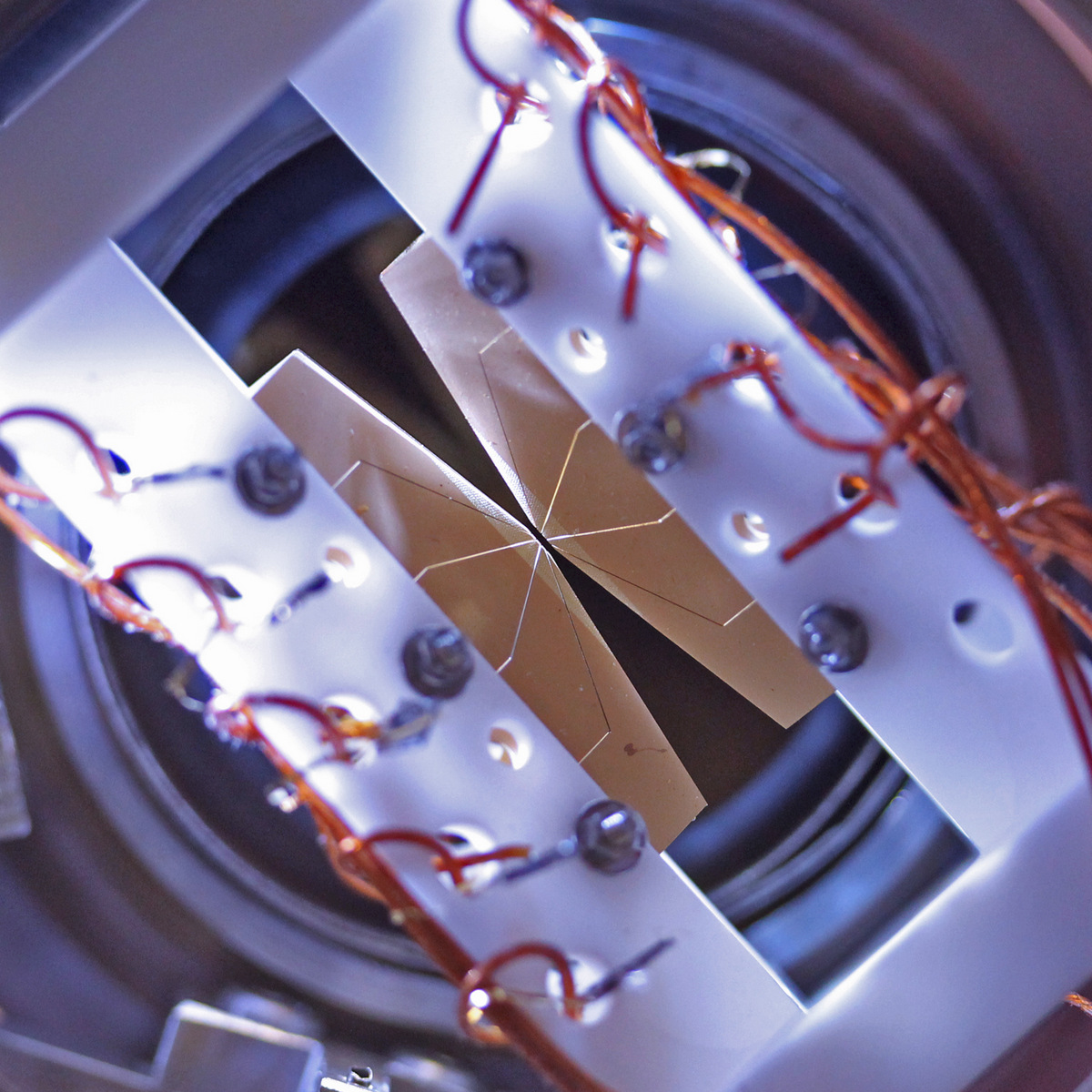 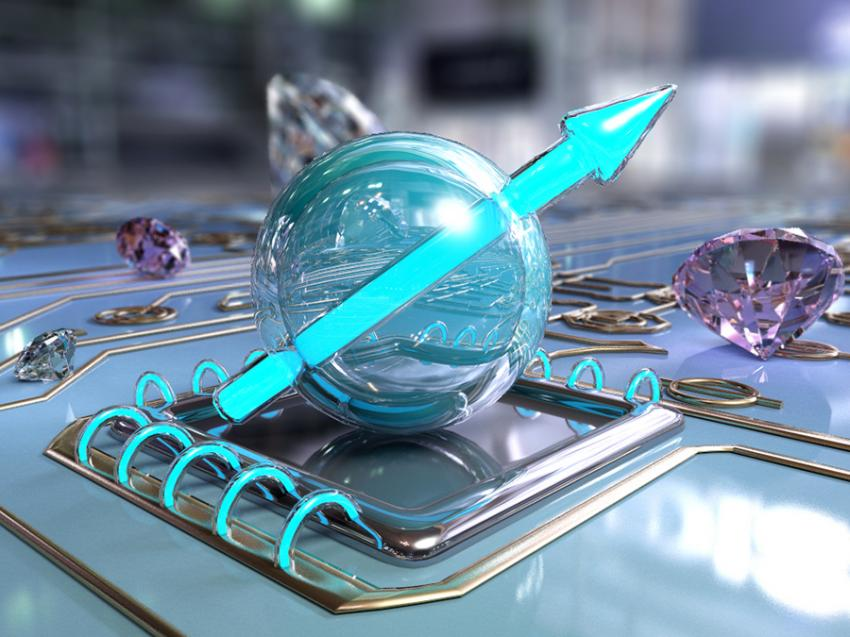 Transmons:Easy ControlMature Classical TechSlow Clock RateExtreme Cooling  Requirements
Ion TrapsNeutral AtomsSiliconand many othershave similarcooling requirements
Photons:Fast Clock RateRequired for  Quantum NetworksAlternative Modes  of ComputationRelaxed Cooling  Requirements
‹#›
However, Photons (oscillators) withoutnonlinear resources are not enough!
‹#›
Room Temperature Nonlinear Photonics?
Small things get jittery when heated (thermal broadening)!
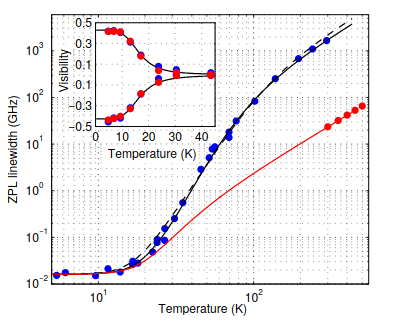 Plot ofLinewidth vs Temperature for NVsMore than GHz linewidthat room temperature.
Plakhotnik et al.Physical Review B 92.8 (2015): 081203
‹#›
Quantum Control of Bulk Nonlinear Optics
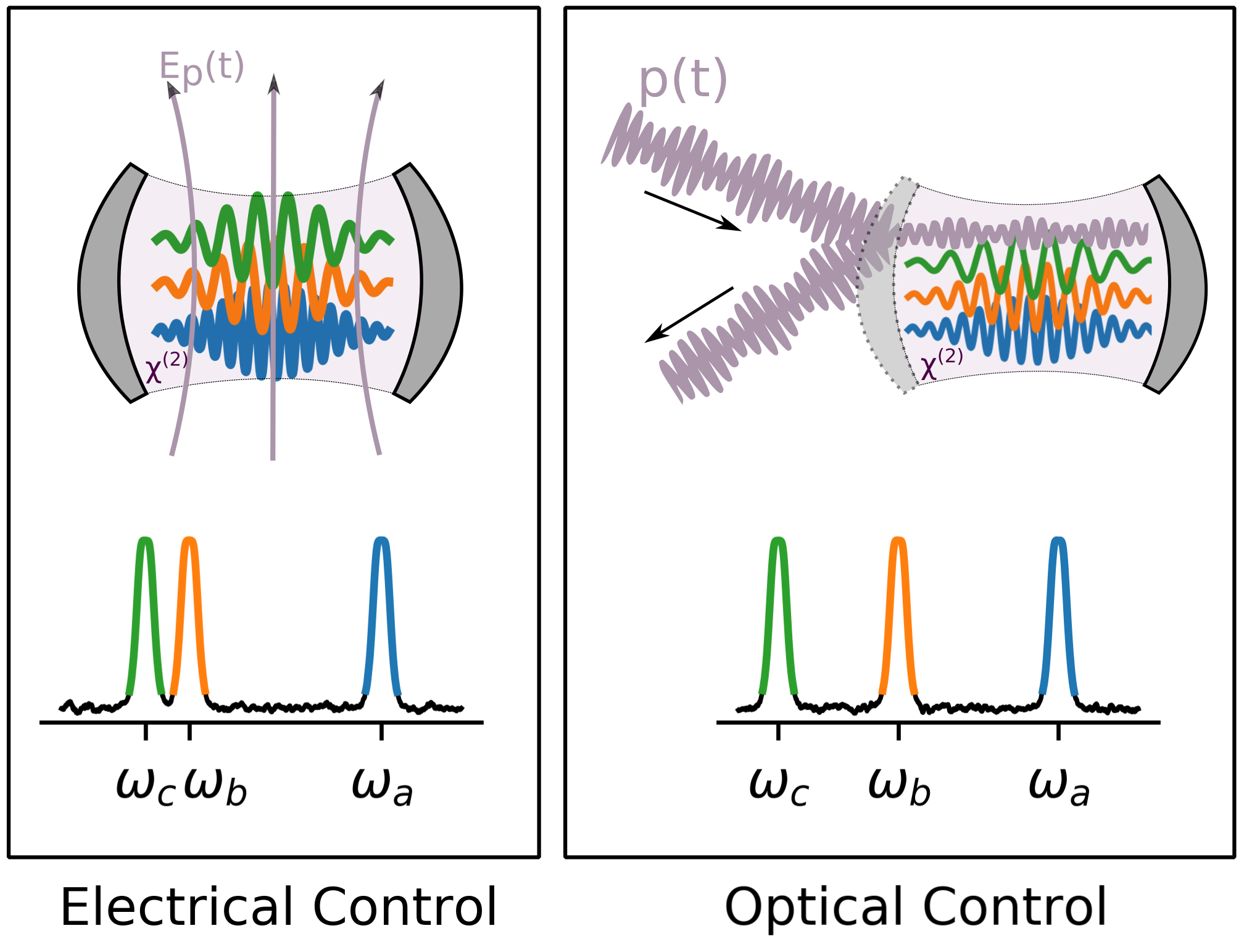 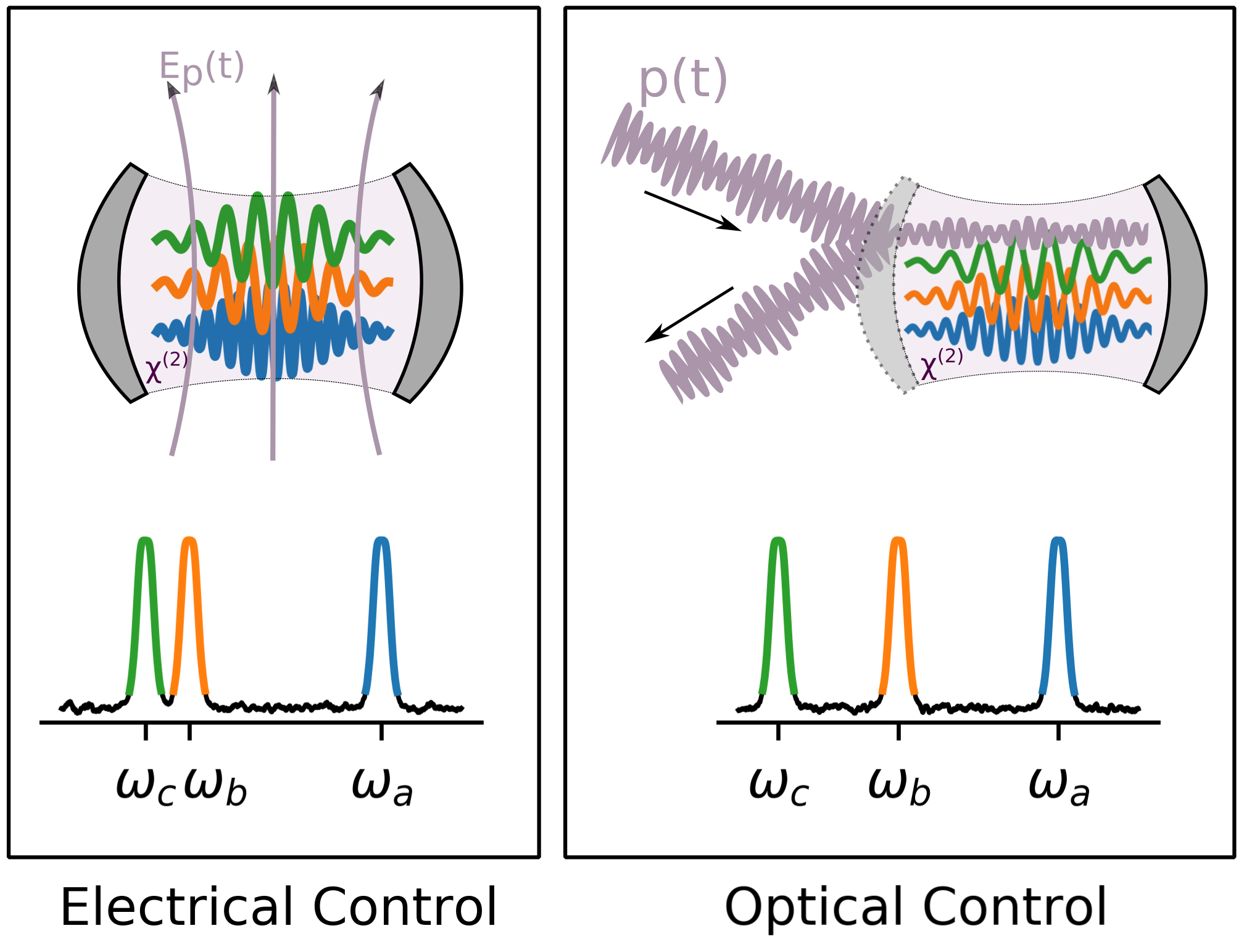 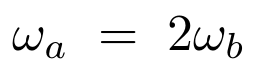 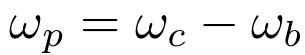 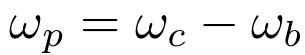 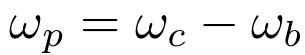 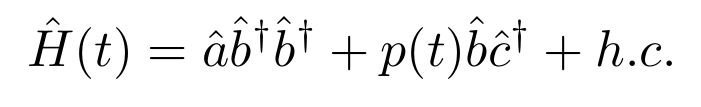 QuantumSecond-HarmonicGeneration
Three-wave mixingwith acontrollableclassical pump
‹#›
These are
      Compact
      Versatile
      Re-Programmable
      Room Temperature
         Quantum Processing Units
‹#›
Programmable by an Optimal Control Approach
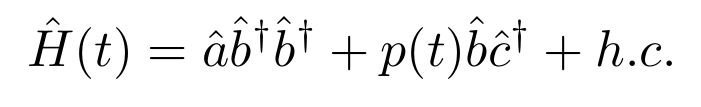 ‹#›
Programmable by an Optimal Control Approach
Example realization:
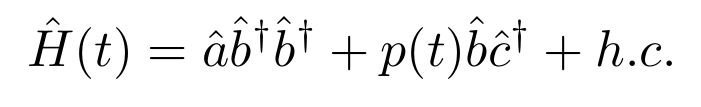 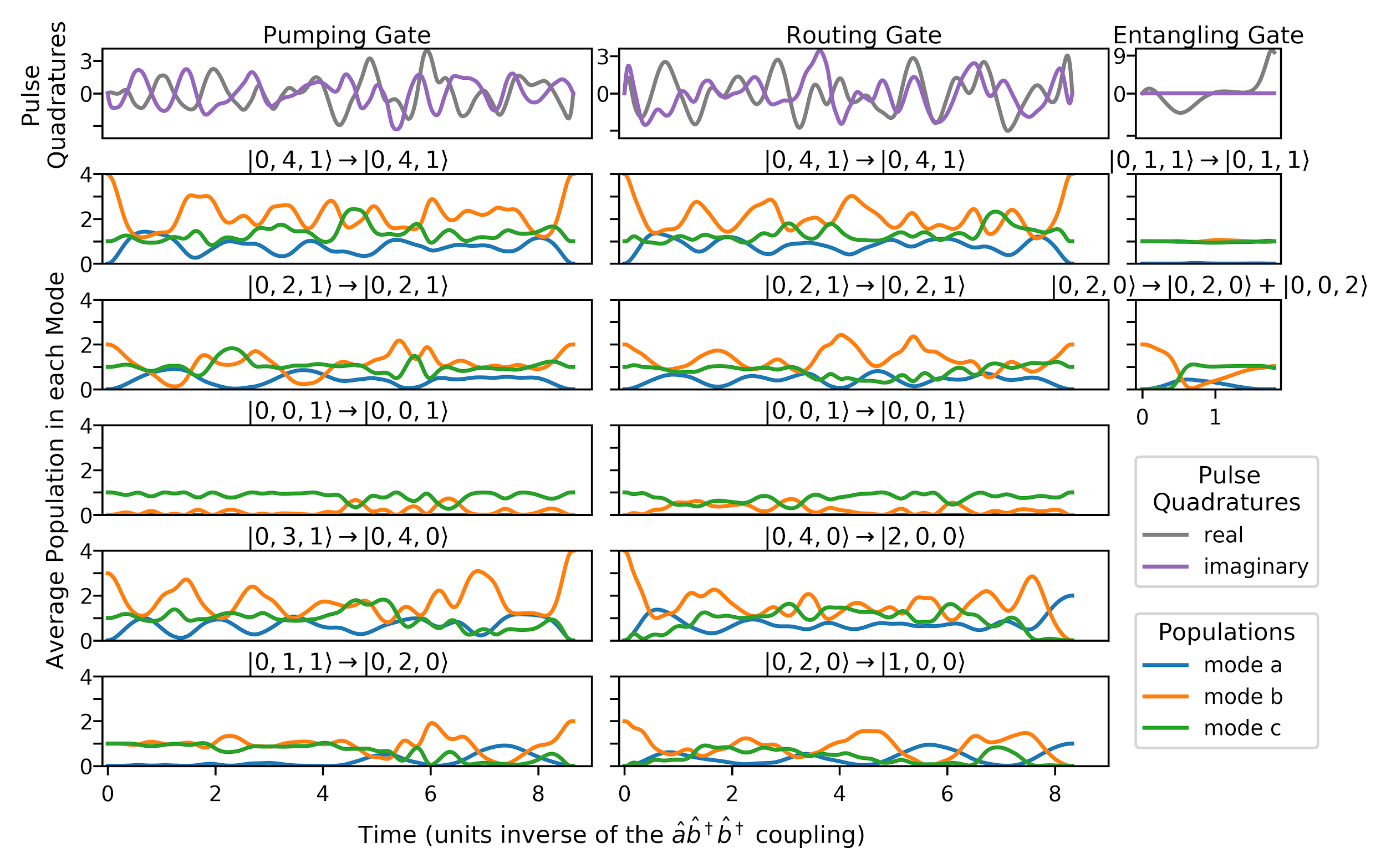 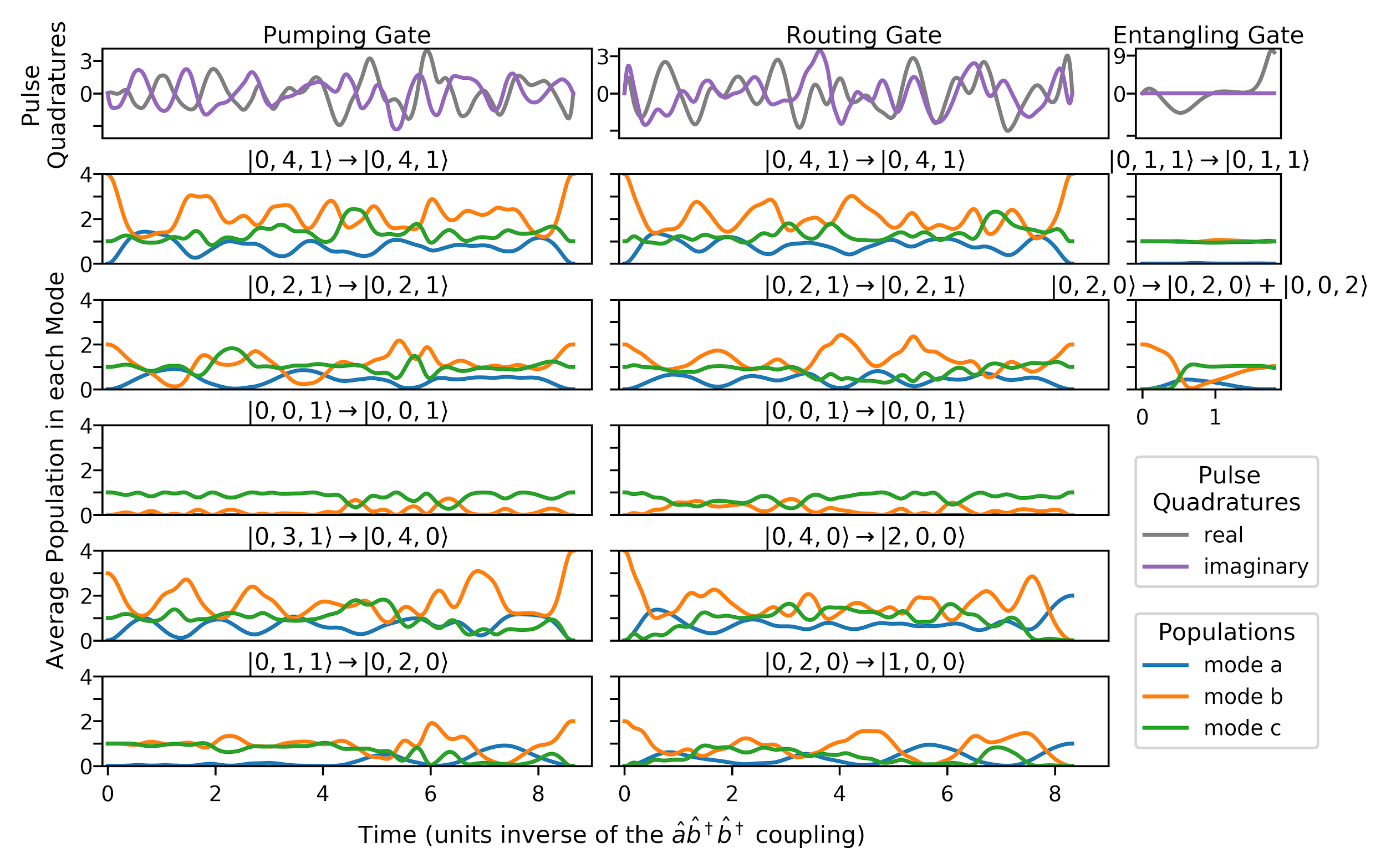 Example target operation:
Pumping mode bconditioned on parity
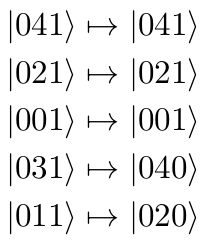 ‹#›
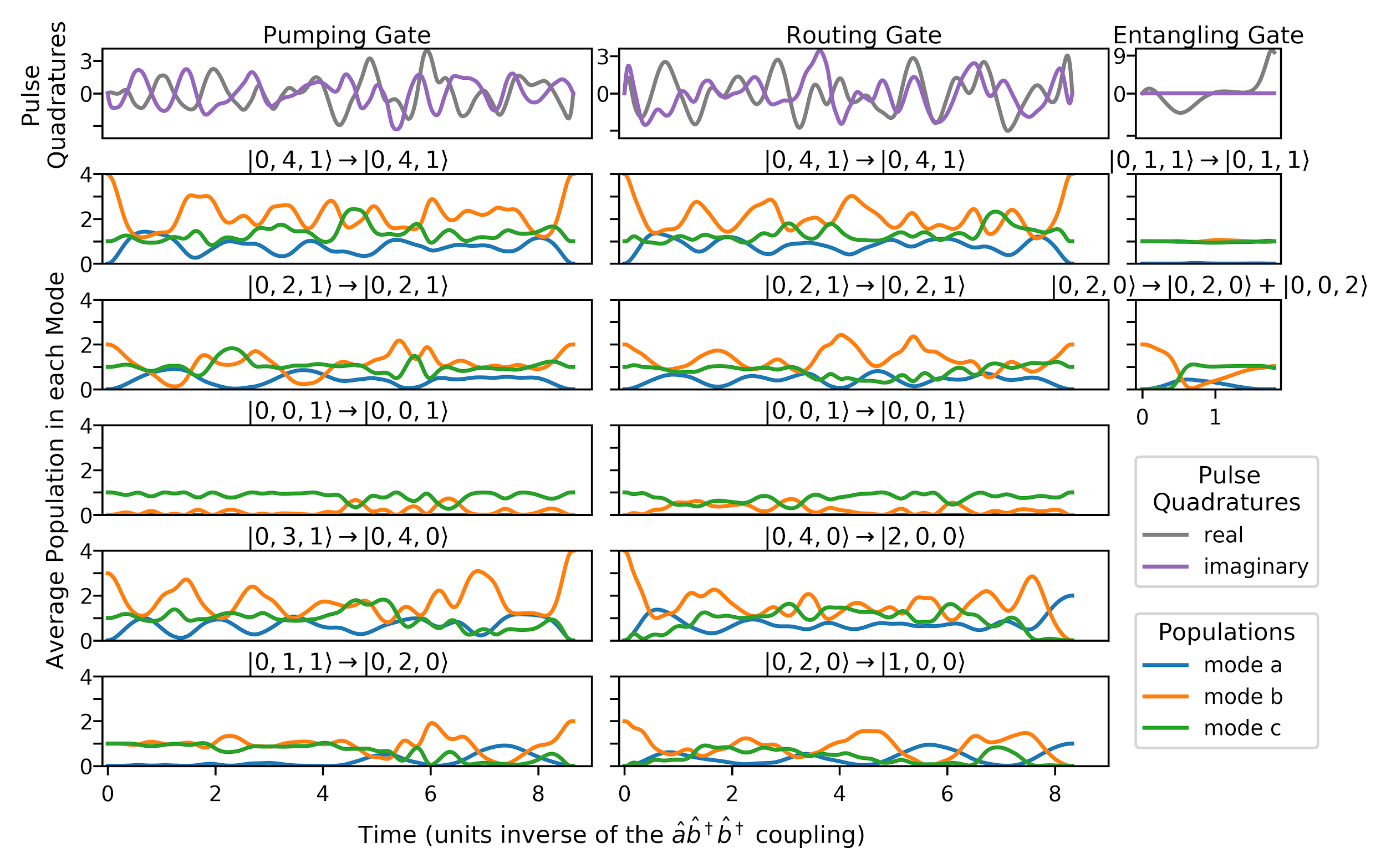 Exciting Examples of Room Temperature Control
‹#›
Room Temperature Compiled Toffoli Gate
Others: At least 6 multi-qubit gates.






Our approach: A single application of our triply-resonant cavity gate.
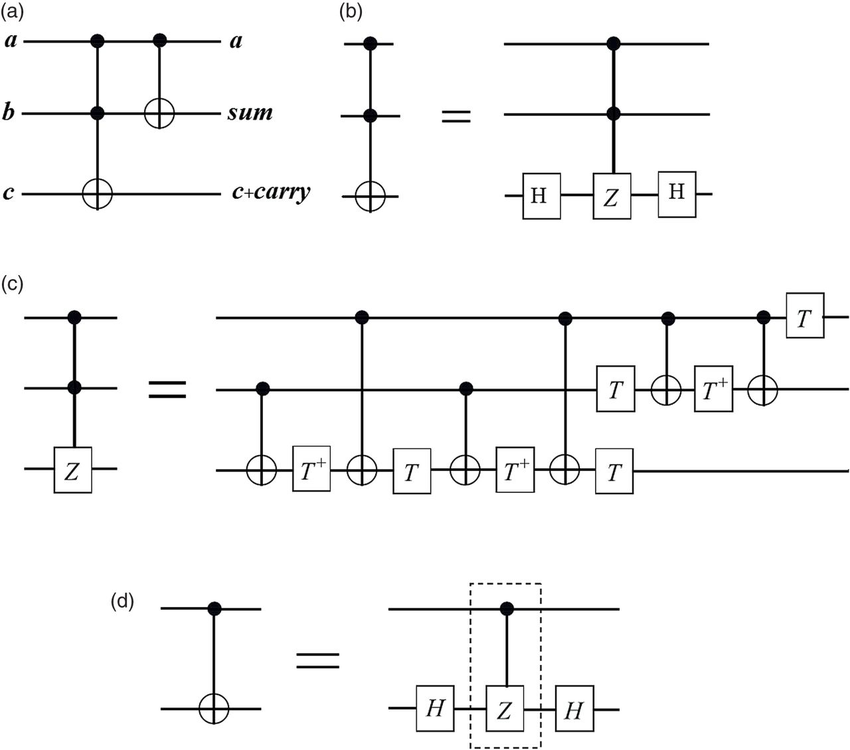 ‹#›
Compact Measurement-Free Error Correction(did I mention it is room temperature)
Codeword for an encoded qubit:
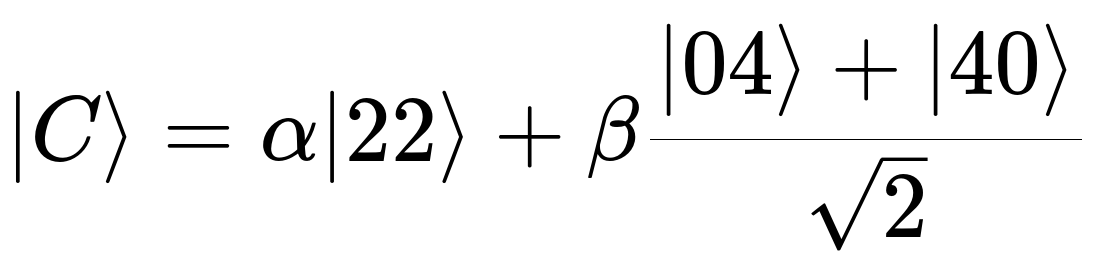 Possible error words after photons loss:
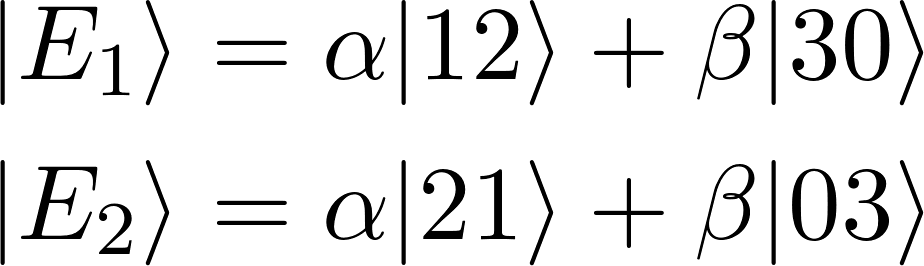 ‹#›
Compact Measurement-Free Error Correction(did I mention it is room temperature)
First correction step (with the use of some ancillas):
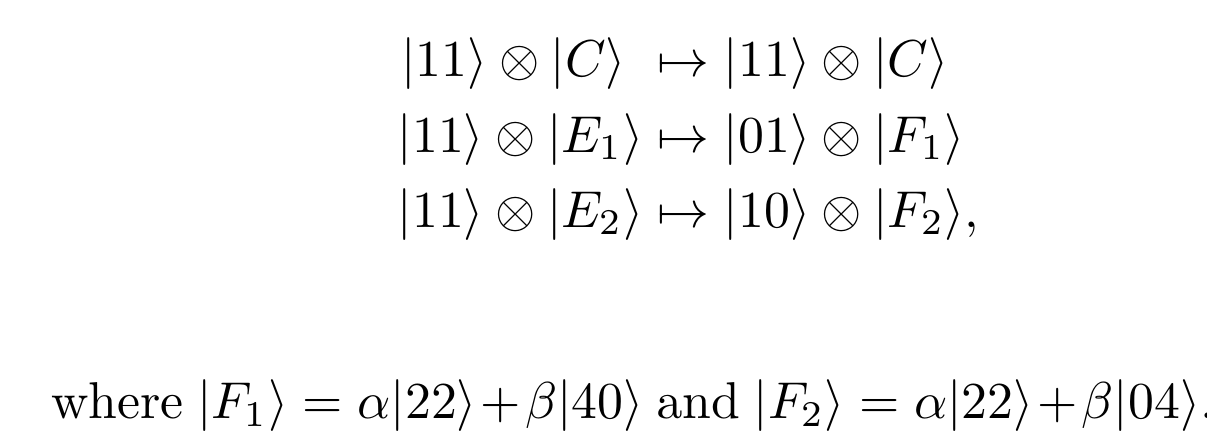 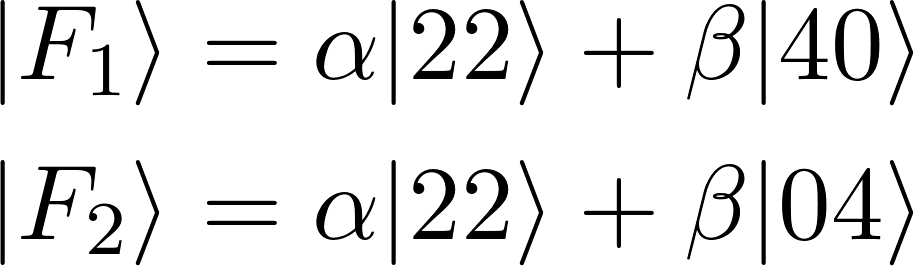 Second correction step:
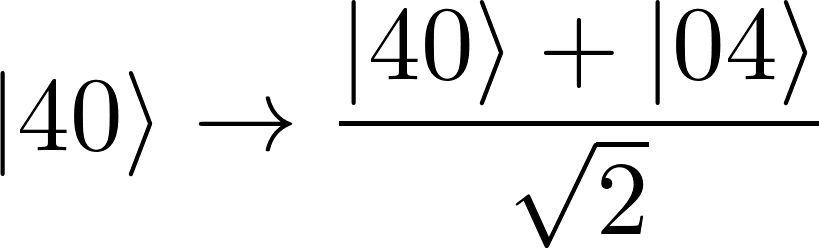 ‹#›
Compact Measurement-Free Error Correction(did I mention it is room temperature)
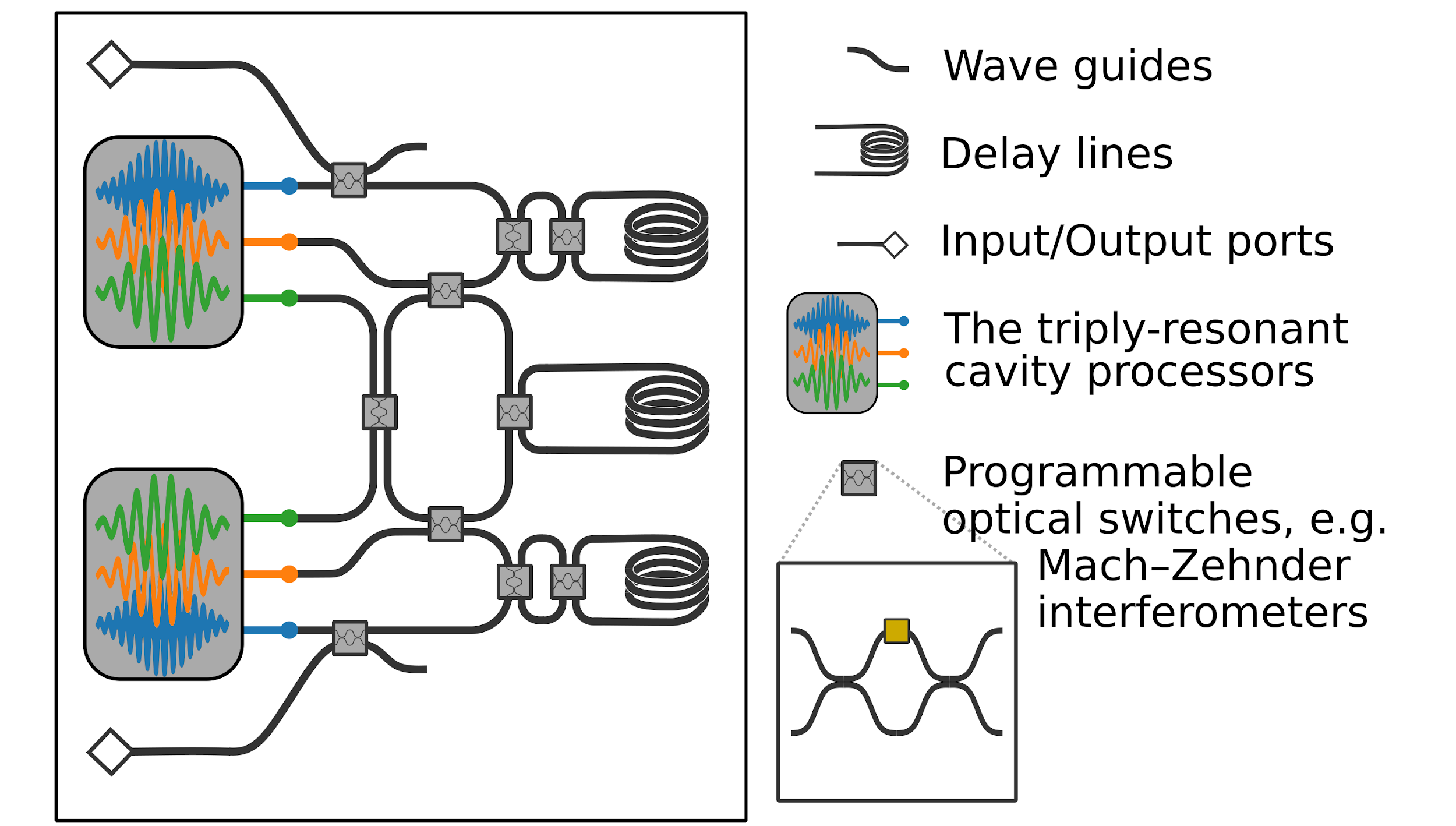 ‹#›
Reality Check!
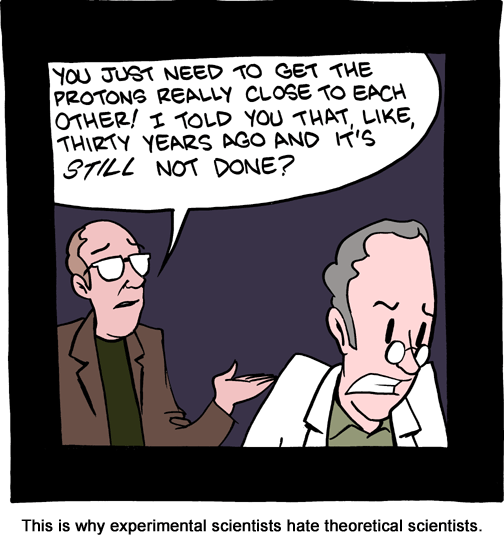 Photons are great for quantum computing, because they do not interact with all the terrible things around them.

Photons are terriblePhotons offer exciting challenges for quantum computing because they do not readily interact with each other.
© SMBC
‹#›
Photon-Photon Interactions are Weak(but getting stronger thanks to heroic experimental efforts)
LifetimeMight improveby an order ofmagnitude or two
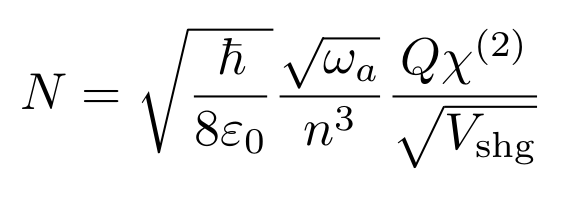 Interaction StrengthDifficult to improve but colleagues in other fields are working on it
Mode OverlapPotential for many orders of magnitude improvement
“N” is the number of “elementary operations” we canperform in a single cavity lifetime.Currently it is at ~0.03. A value of 1000 is within reach this decade.
‹#›
Second Harmonic GenerationExperiments
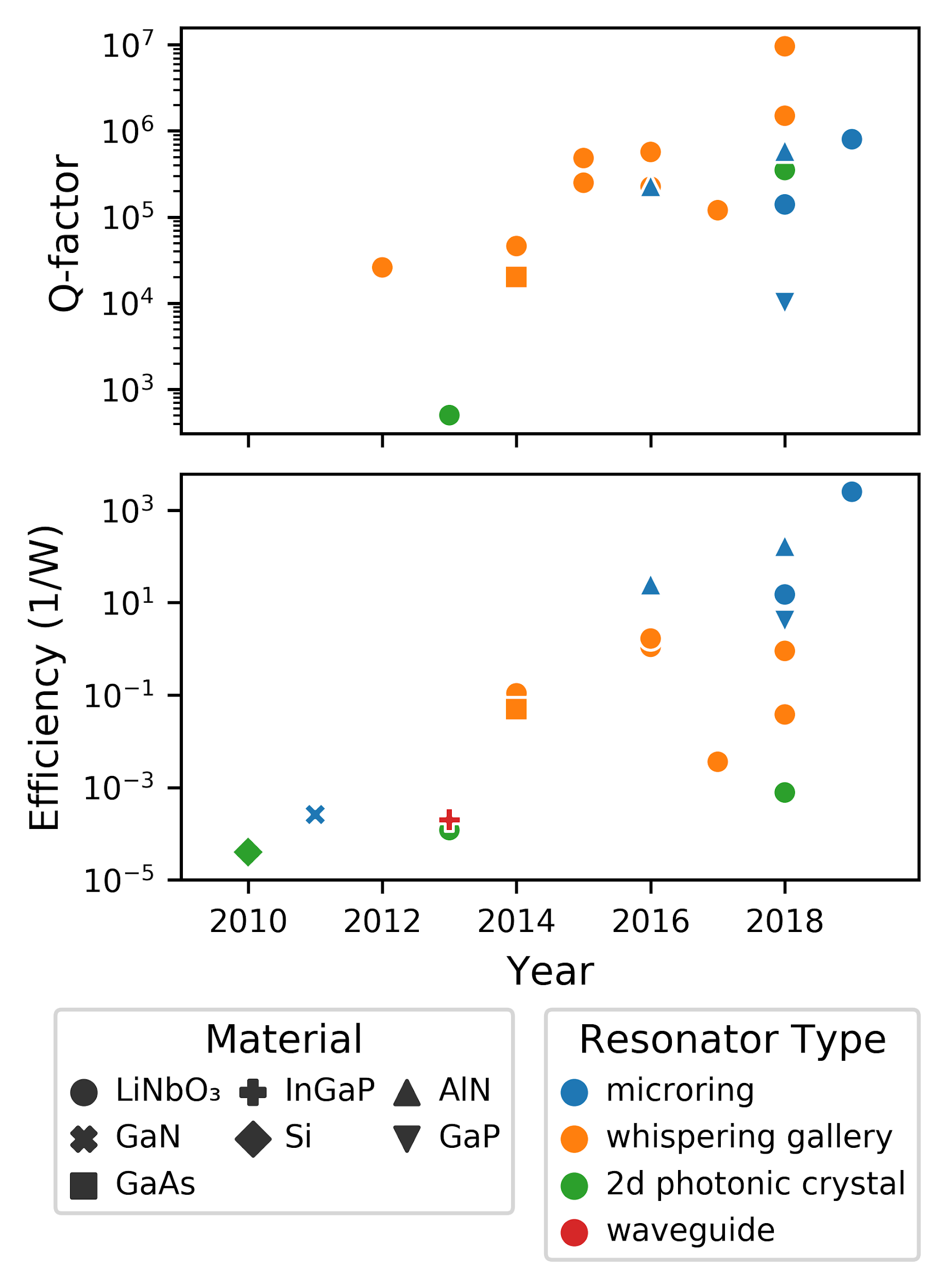 Photon-Photon Interactions are Weak
but getting stronger thanks to heroic experimental efforts
‹#›
If we extrapolate, in the next decade we will have hardware with N on the order of 1000,

That would enable “engineeringly useful” operations, not just interesting physics experiments.
Thank you for your attention!
This work was partially funded by the Mitre Quantum Moonshot initiative.And thanks to Christopher Panuski and Ryan Hamerly for numerous helpful conversations.
‹#›
Compact Measurement-Free Error Correction(did I mention it is room temperature)
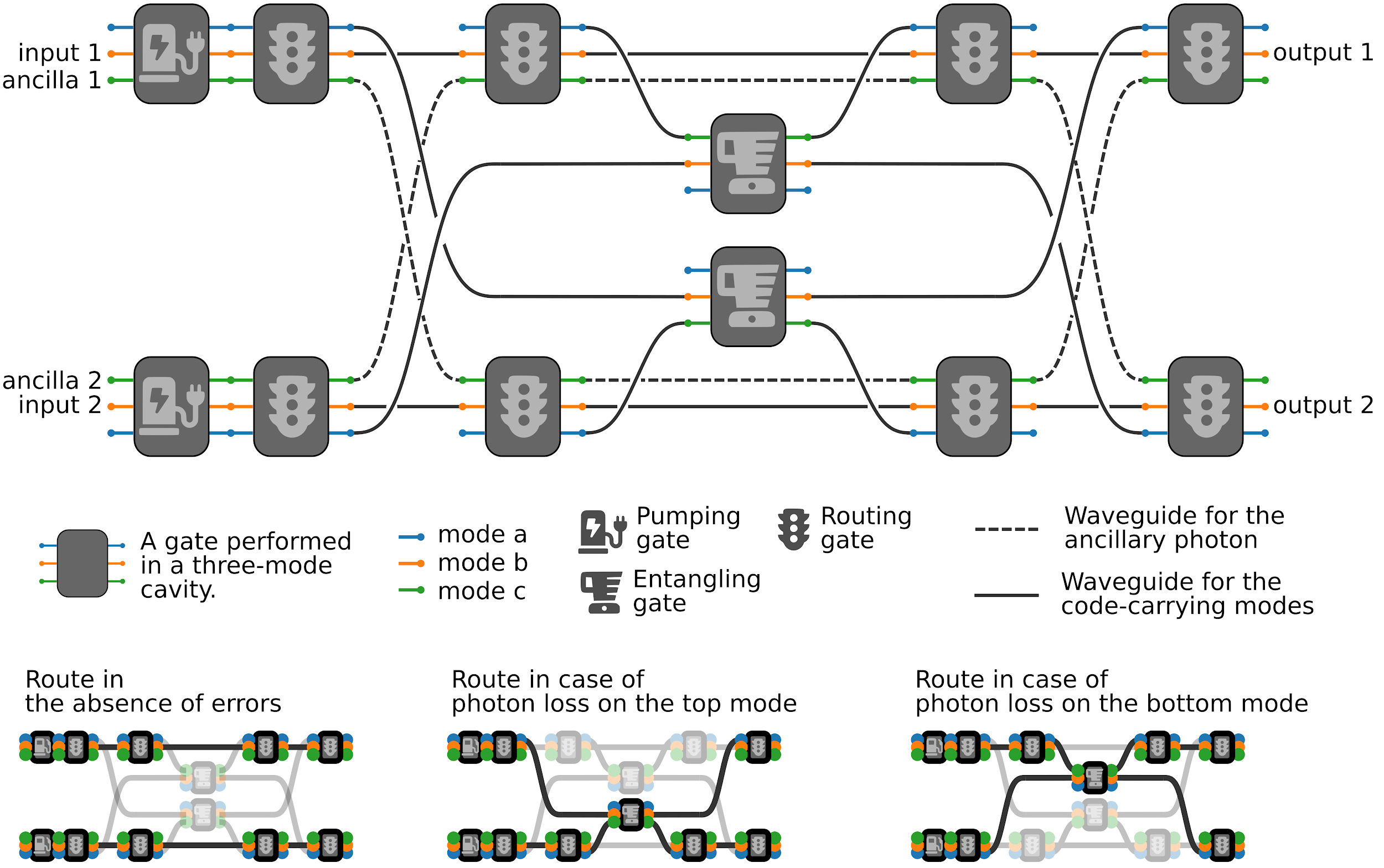 ‹#›
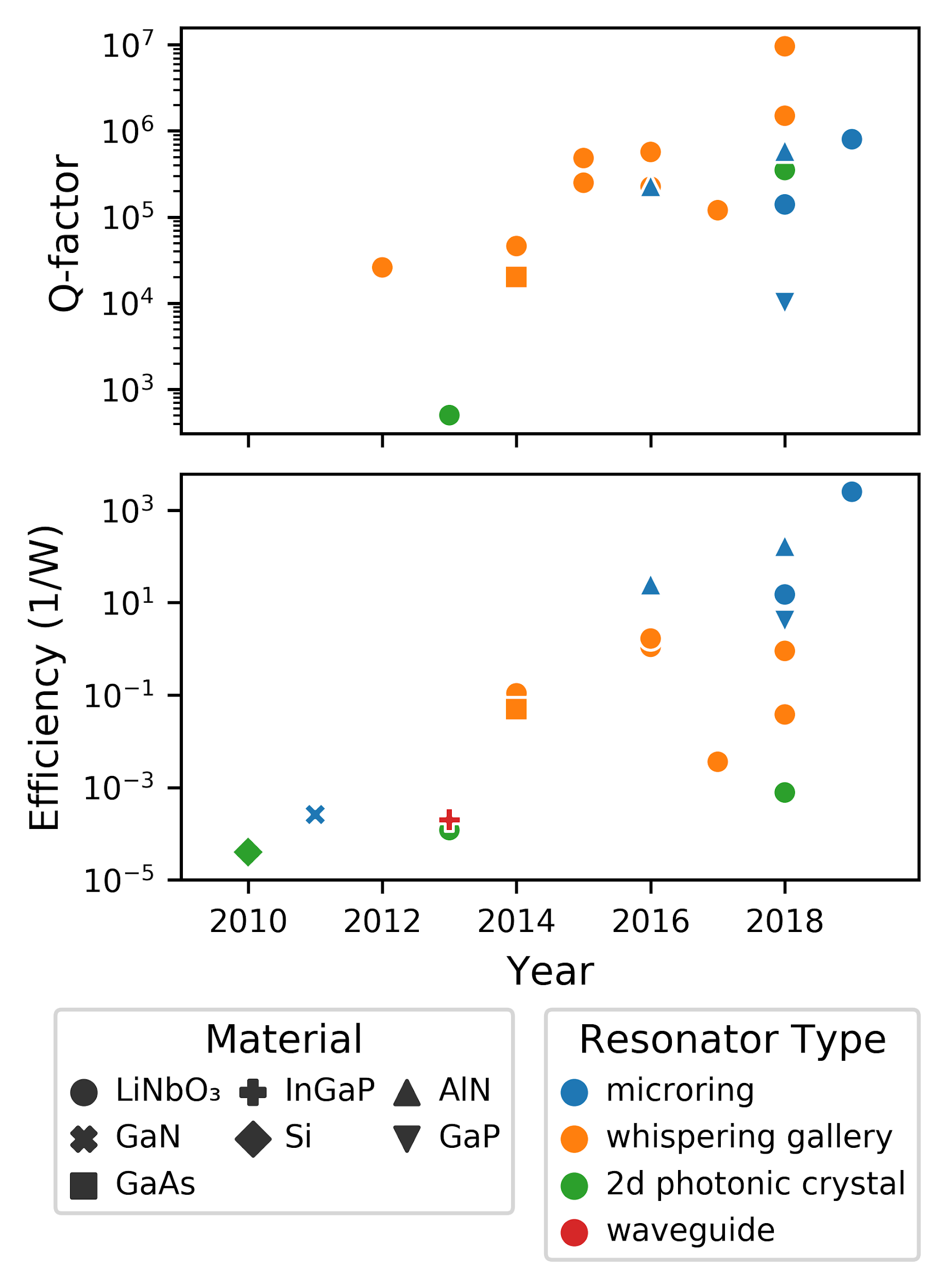 ‹#›